Оцінювання інноваційного потенціалу підприємства
Виконав:
студент 2-го курсу,
спеціальності 6504
Загоруй Владислав
Науковий керівник:
Бойченко К. С.
 к.е.н., доцент кафедри 
економіки підприємств
Метою роботи є дослідження комплексного інструментарію оцінювання інноваційного потенціалу підприємства з метою розуміння його структури та, як наслідок, підвищення результативності його діяльності у сучасних умовах господарювання.
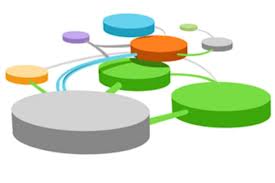 Функція бажаності Харрінгтона
Дана функція дозволяє трансформувати систему різнопланових показників в єдину форму оцінювання (бажаність).
Саме той факт, що всі значення окремих показників є різнорідними та мають різну розмірність спричинює необхідність застосування даної функції, адже таким чином знімається складність зіставлення значень окремих категорій показників.
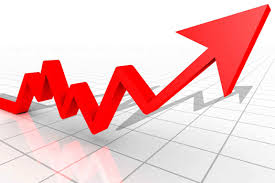 Групи індикаторів:
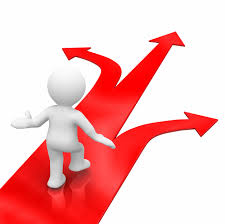 Визначення групових та інтегральних індикаторів
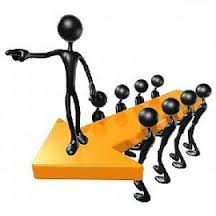 Зв’язок між кількісними значеннями безрозмірної шкали і сприйняттям
Фази оцінювання інноваційного потенціалу
Переваги використання запропонованого інструментарію
пояснення структури інноваційного потенціалу підприємства;
визначення сильних та слабких сторін;
врахування впливу різних сторін оцінювання потенціалу одна на одну.
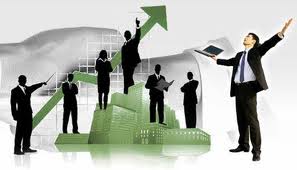 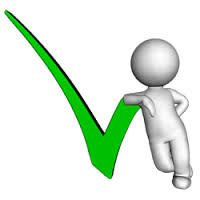 Як результат маємо систему індикаторів, яка здатна виокремити як окремий вплив різних факторів на інноваційний потенціал, так і оцінити його загальний рівень. Застосовуючи дану форму оцінювання підприємство може виявити тенденції розвитку та динаміку процесів, пов’язаних з його інноваційною діяльністю, а це в свою чергу може стати причиною виявлення можливих резервів для розвитку та факторів стримування.
Висновки: